B.A. PART – III, SEMESTER – V (Paper - E)ABILITY ENHANCEMENT COMPULSORY(CBCS) COURSEENGLISH FOR COMMUNICATION  		      Teacher	 	         Dr. P.S. Sontakke		               { M.A., M.Phil., Ph.D., UGC-MRP }			Assistant Professor of English      			               E-mail Id – paragsontakke75@gmail.com
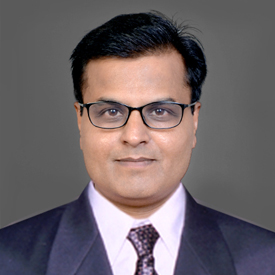 1
Module II (B) The Lottery 
	By Shirley Jackson
The Lottery’ is a short story written by Shirley Jackson (1916-65), first published on June 26, 1948, issue of The New Yorker.
‘The Lottery’ is one of the most recognized short pieces of literature in the US. The title ‘The Lottery’, is a word often used for winning something or receiving a prize.
It is a suspenseful & shocking short story. This story is set in a small village, on a hot summers day in June. It’s an example of how people blindly follow cultural beliefs & old practices.
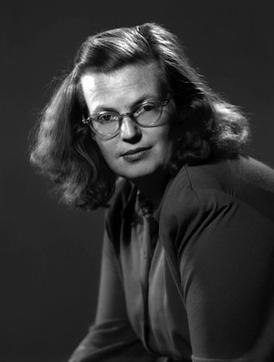 2
The story represents weak & deceitful nature of humans. Regardless of the current progress, society remains cruel. 
The ‘lottery’ in the story is an annual event. Family members & friends randomly select a person in the city to be stoned to death.
Long ago, it was to ensure that future harvest will bring a sufficient amount of food. Every person in the village is confident that this kind of practice is natural & cheerfully welcomes it.
Lottery arrangements start the night before the event. Mr. Summers & Mr. Graves draw up a list of all of the big families in town. 
They plan a set of lottery tickets, one per family. All of these tickets are blank, except for one marked with a black dot.
3
The slips are folded & put in a wooden box, which Mr. Summers keeps in his office. Mr. Summers & postmaster Mr. Graves drawing up a list of all extended families in village & preparing a set of paper slips, one per family. 
It starts with a gathering of villagers for participating in an annual lottery, which will take about 2 hours. 
It starts around 10 in the morning, with the participants going back to their homes for lunch at around noon. The boys are stuffing their pockets with stones, picking the most beautiful & round ones. 
Mr. Summers, a man, who represents authority in the short story, carries out a black wooden box. He stirs up the papers inside of it.
4
The black box is ancient, meaning that this lottery tradition continued for a very long time. The black box in the story symbolizes an outdated ritual. Over the years, the rules remained the same with some minor changes.
Until the lottery starts & everyone takes its turn. A boy from the Hutchinson family draws & the readers realize that the lottery is not about winning. The head of the family tries to argue with Mr. Summers & Mr. Graves when he gets the results.
The next step in the lottery is a ritual. Every family member of the selected household has to draw a lottery ticket personally. The one who gets a paper with a black dot on it will have to be stoned to death.
5
A wife & a mother, Tessie Hutchinson, is the one who gets the paper with the black dot. 
At that moment, she starts saying that it is not just. However, it is too late. People already took the stones & started throwing it at her. Even babies have to participate in this ruthless ritual. 
Even her husband & kids became her executioners. They showed no sympathy for her. However, some other villages have already discontinued the lottery & rumors are spreading that a village farther north is considering doing likewise.
All are blank except one, later revealed to be marked with a black dot.
6
The slips are folded & placed in a black wooden box, which in turn is stored in a safe at Mr. Summers' office until the lottery is scheduled to begin.
Upon the morning of the lottery, the townspeople gather shortly before 10 a.m. in order to have everything done in time for lunch. 
First, the heads of the extended families each draw one slip from the box, but wait to unfold them until all the slips have been drawn. 
Bill Hutchinson gets the marked slip, meaning that his family has been chosen.
His wife Tessie protests that Mr. Summers rushed him through the drawing, but other townspeople dismiss her complaint.
7
Since Hutchinson family consists of only one household, a second drawing to choose one household within the family is skipped.
For the final drawing, one slip is placed in the box for each member of the household : Bill, Tessie & their three children. Each of the five draws a slip, & Tessie gets the marked one.
The people pick up the gathered stones & begin throwing them at her as she screams about the injustice of the lottery. 
Unsurprisingly, she becomes the victim of the lottery act the same day she protested against it.
Mrs. Hutchinson does not speak against the mistreatment of her fellow villagers before she is chosen to be sacrificed.
8
‘Death’ characterizes the final destiny of all the activities described in this short story. It is viewed as a redeemer of many atrocities done against one another by individuals. 
Shirley Jackson’s short story, The Lottery, shows the many sins committed by humanity. It takes place in a remote American village. In this setting, traditions & customs dominate the local population.
9